PHÒNG GIÁO DỤC VÀ ĐÀO TẠO QUẬN LONG BIÊN
TRƯỜNG MẦM NON GIA QUÂT
LÀM QUEN CHỮ CÁI
TRÒ Chơi với chữ cái u, ư
Lứa tuổi: Mẫu giáo lớn (5 – 6 tuổi)
Giáo viên: Nguyễn Thị Hường
Năm học: 2021-2022
I. Mục đích yêu cầu:
1.Kiến thức:
- Trẻ biết tên gọi và phát âm chữ cái u, ư, giúp trẻ ôn lại các chữ cái đã học.
- Trẻ thuộc cấu tạo các nét chữ.
2.Kỹ năng:
-Trẻ nhận biết, phân biệt,  phát âm đúng ,rõ lời các chữ cái u, ư.
-Trẻ nhận ra chữ cái u, ư trong các cụm từ: ...
-Trẻ biết chơi trò chơi đúng luật, đúng cách.
3.Thái độ:
-Trẻ hứng thú khi được tham gia các trò chơi.
Trẻ tích cực, chủ động tham gia các hoạt động cùng cô và các bạn.
II. Chuẩn bị:
1.Đồ dùng của cô:
- Giáo án điện tử powerpoit, máy tương tác.
- Bảng chun, chun, Đất nặn, bảng,phấn, uốn kẽm xù, kim sa...
- Bản nhạc dùng trong trò chơi.
2.Đồ dùng của trẻ:
- Mỗi trẻ có rổ chứa chữ cái u, ư.
- Xắc xô cho các đội.
Ổn định tổ chức:
Cô và trẻ cùng hát và
vận động theo nhạc bài hát: 
“Bác đưa thư vui tính”
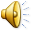 HỘI THI
Những chữ cái vui nhộn
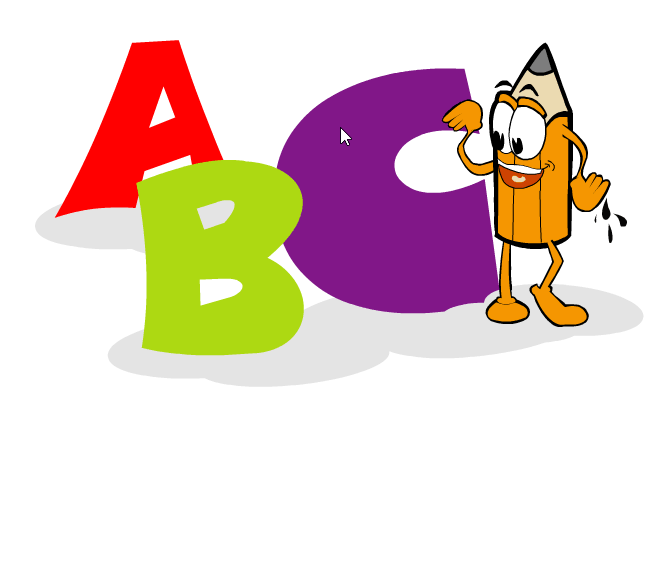 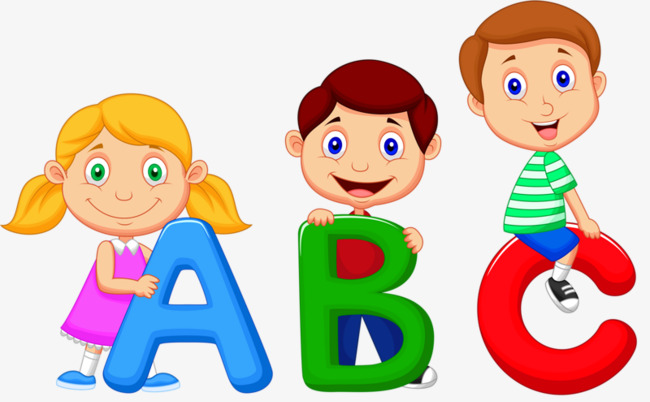 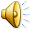 Chào mừng các bé 
đã đến với chương trình



 
“Rung chuông vàng”
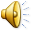 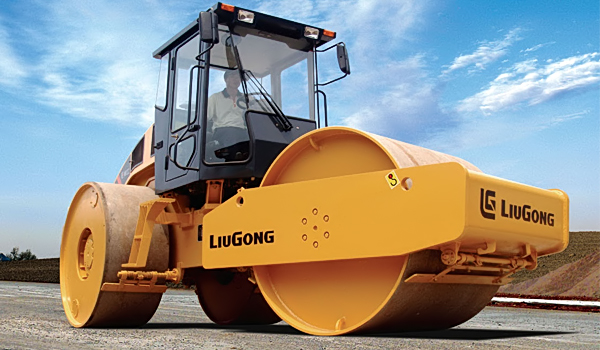 Xe lu
u
Xe l
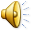 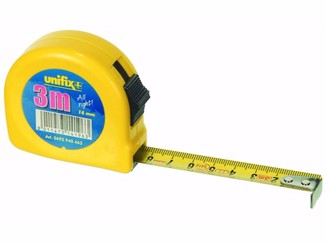 Thước dây
Th   ớc dây
ư
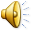 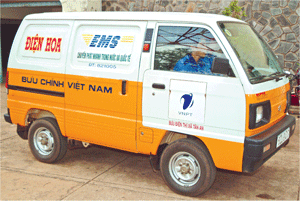 Xe đưa thư
Xe đ   a th
ư
ư
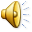 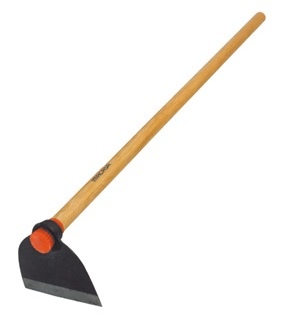 Cái cuốc
u
Cái c   ốc
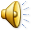 Trò chơi 2:
NÉM BÓNG VÀO RỔ
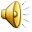 Mời các bé đến với 
trò chơi 3:
“ ĐỐ VUI ĐỂ HỌC”
“Chữ gì nho nhỏ
Có mũ trên đầu
Gặp trời mưa mau
Ta cần phải có”
“ Nét móc ngược chính là tôi
Phía phải nét thẳng
Đứng nghiêm muốn chào”
Trò chơi 4:
“thi xem đội nào nhanh”
Trò chơi 5:
CÙNG NHAU TẠO CHỮ
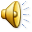 Cô và trẻ cùng hát, vận động 
theo nhạc bài hát:
“ Bé học chữ ”
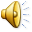 Kính chúc các thầy cô giáo 
mạnh khỏe – hạnh phúc
Năm học: 2018 - 2019